Cindy Sherman
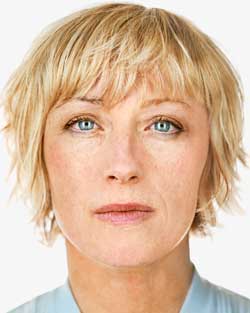 af Joan Eriksen
Kilder
WWW. Wikipedia
www. 06blog.it
www.mcop.org
http://libraryporn.tumblr.com
Mfl.
Sort hvide portrætter
Portrætter af kvinde arketyper sidst i 50érne til først i 60érne
Disse portrætter betragtes som nogle af hendes bedste værker
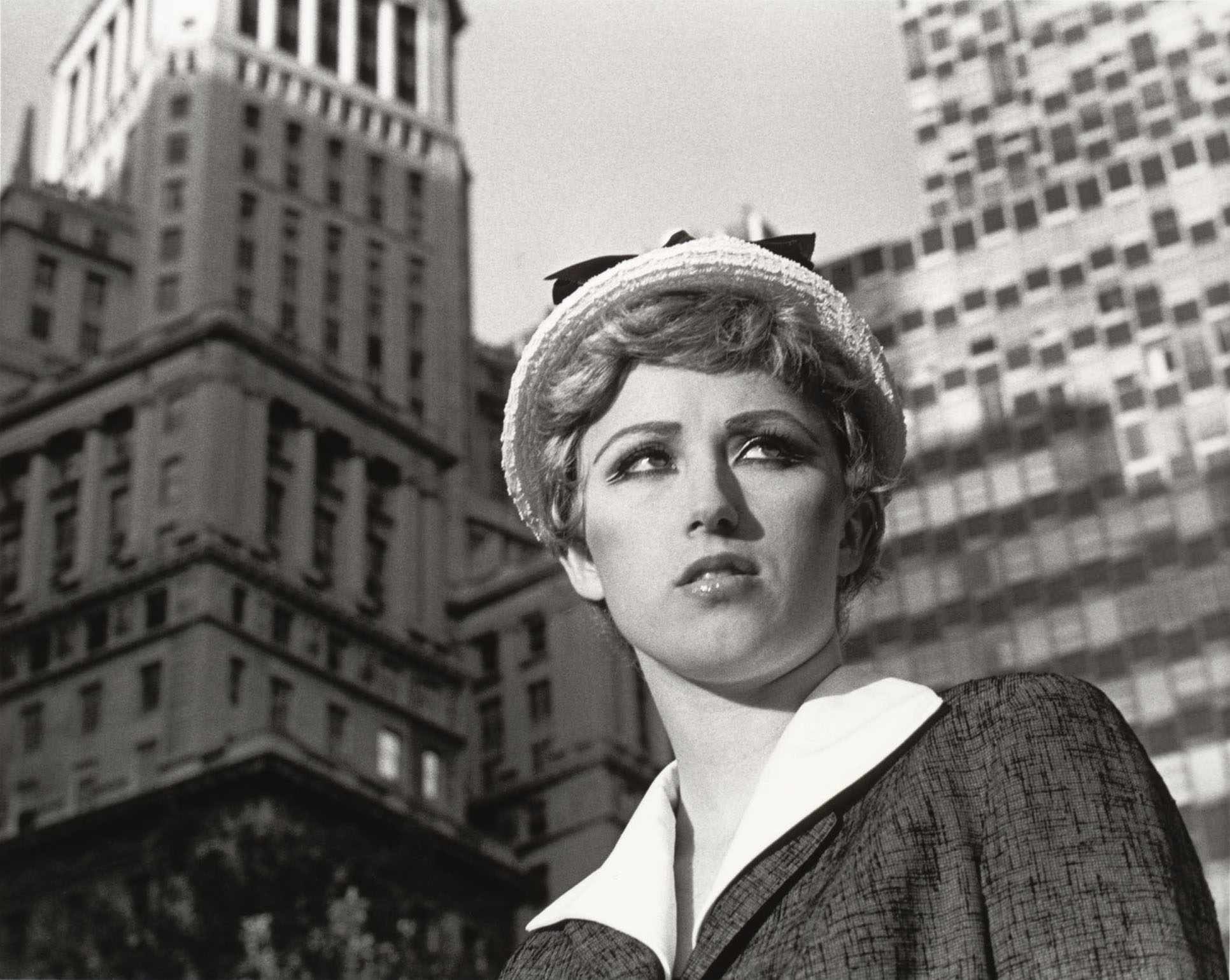 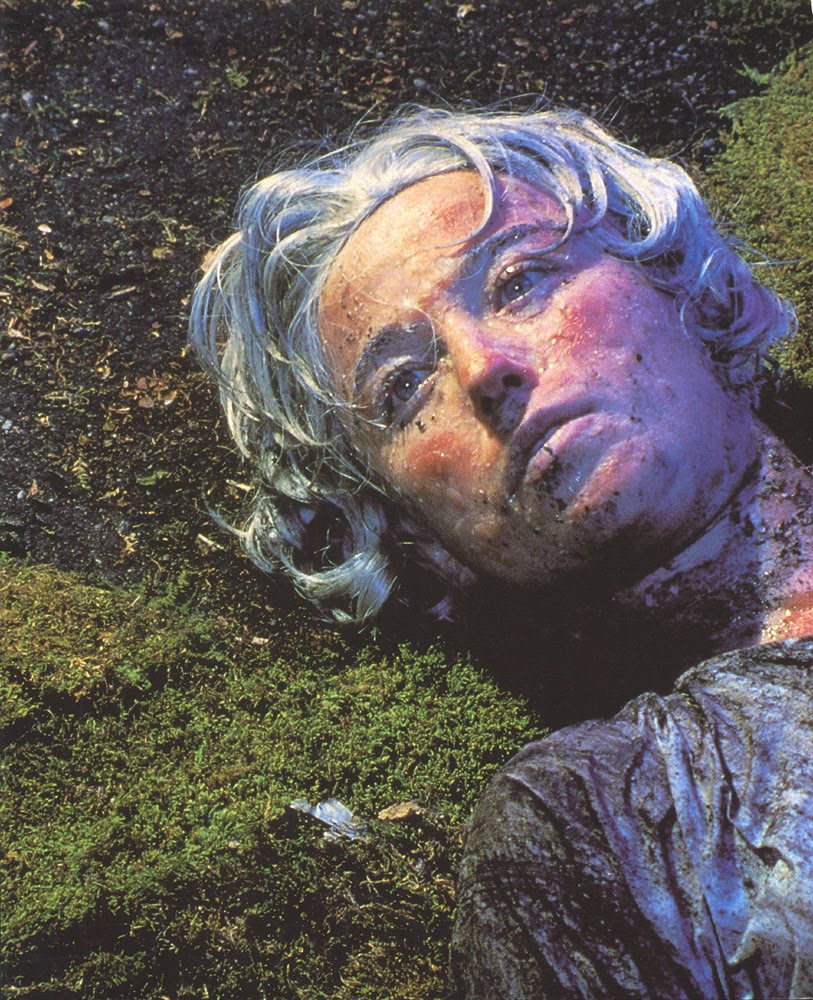 Død
En forberedelse til at møde sin egen død
Vold og frygt
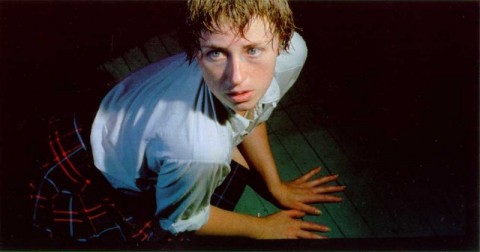 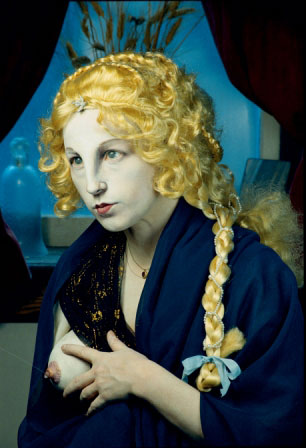 Eventyr
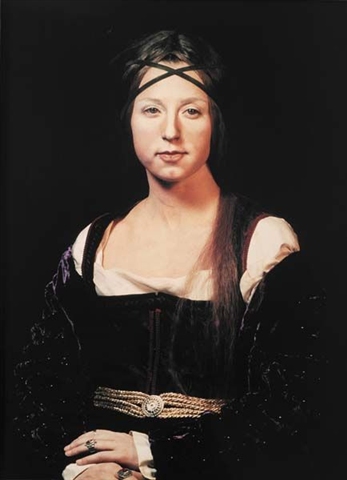 Historiske billeder
Inspireret af de store kunstner
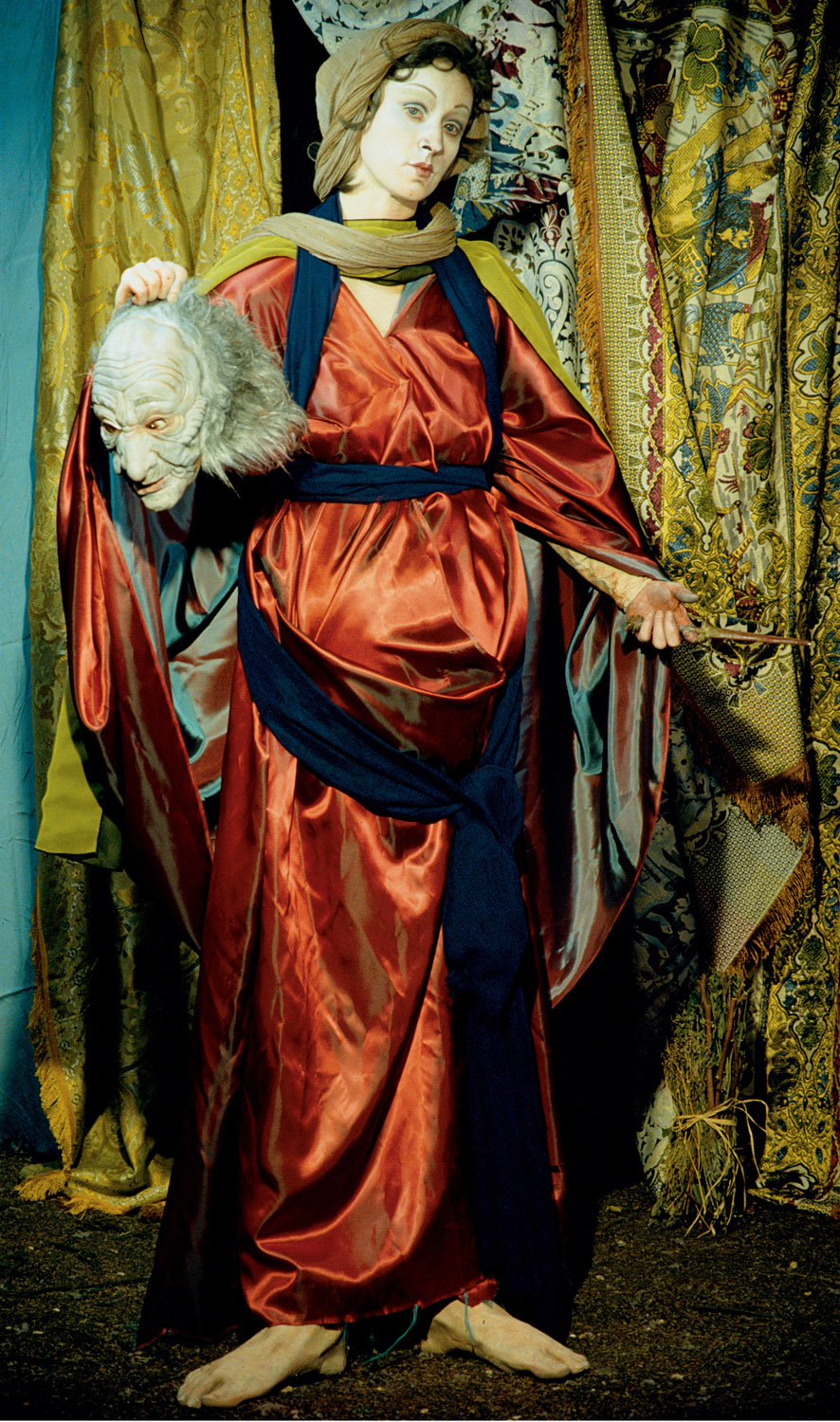 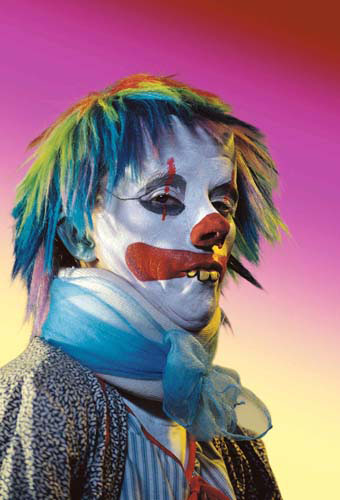 Klovnemotiver
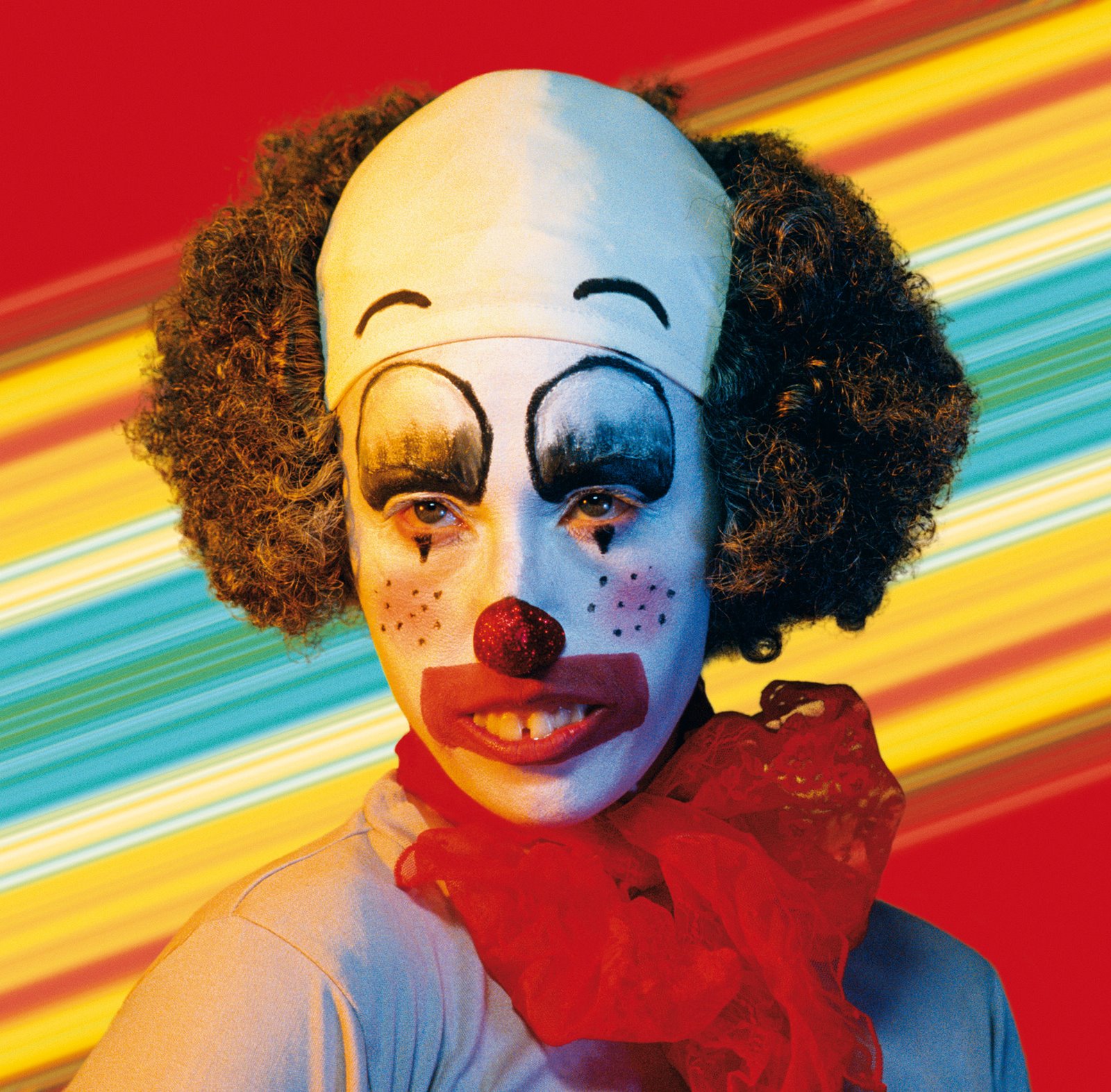 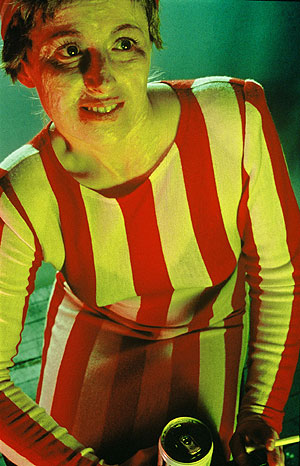 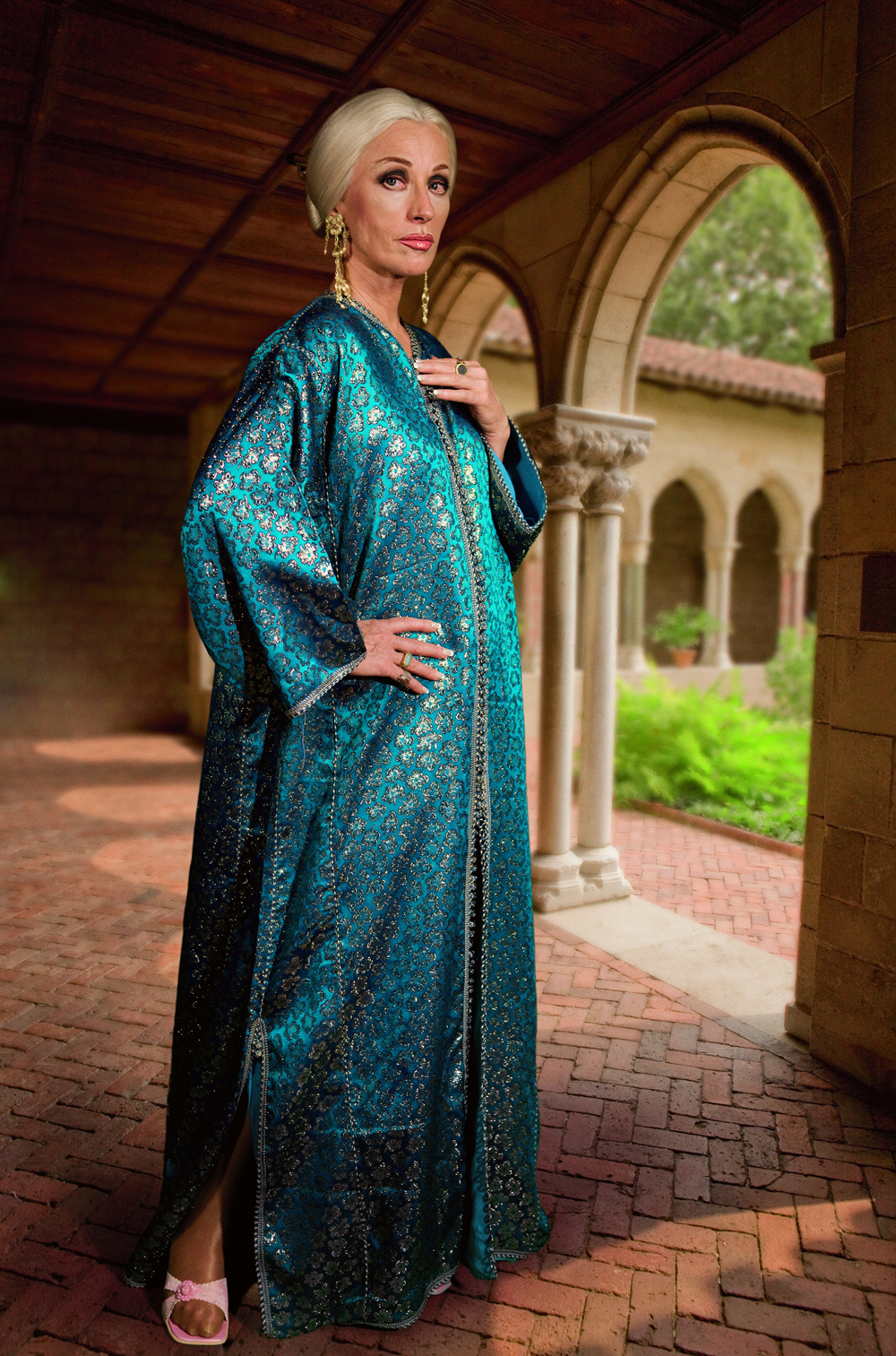 Portrætter af kvinder der har klaret sig godt
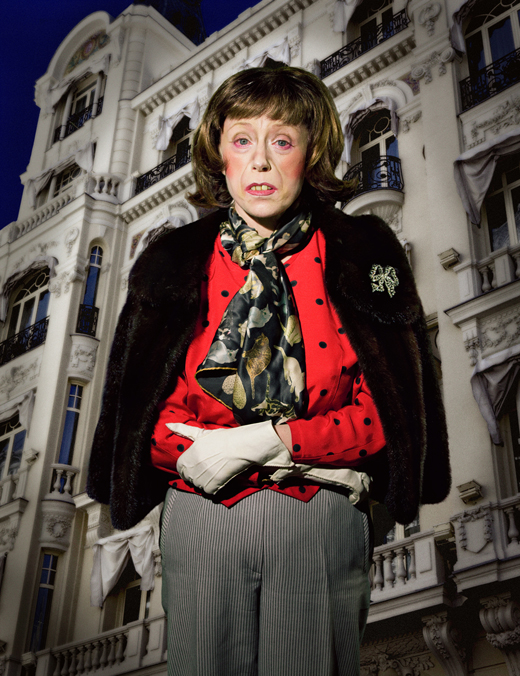 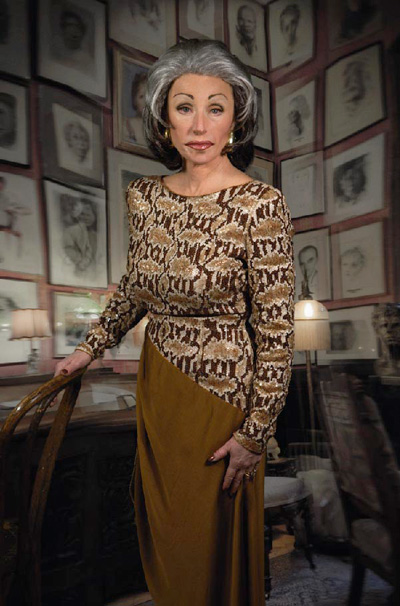 Mange ansigter
Cindy Sherman har vist sin alsidighed i sine portrætter af kvinder.
Hun fotografer sig selv i mange forskellige roller.
Portrætterne er ikke selvportrætter, men viser kvinder i et utal af variationer
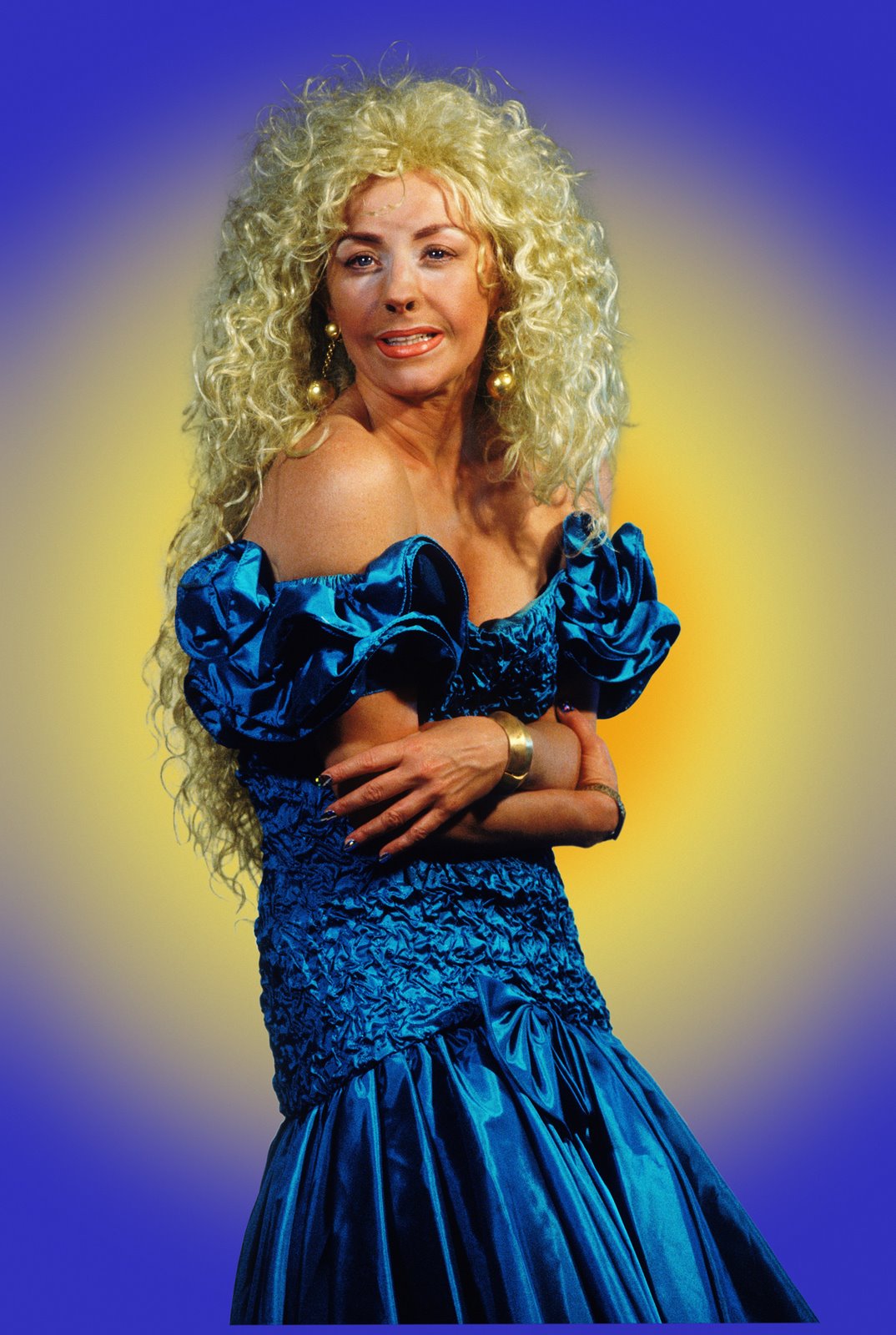 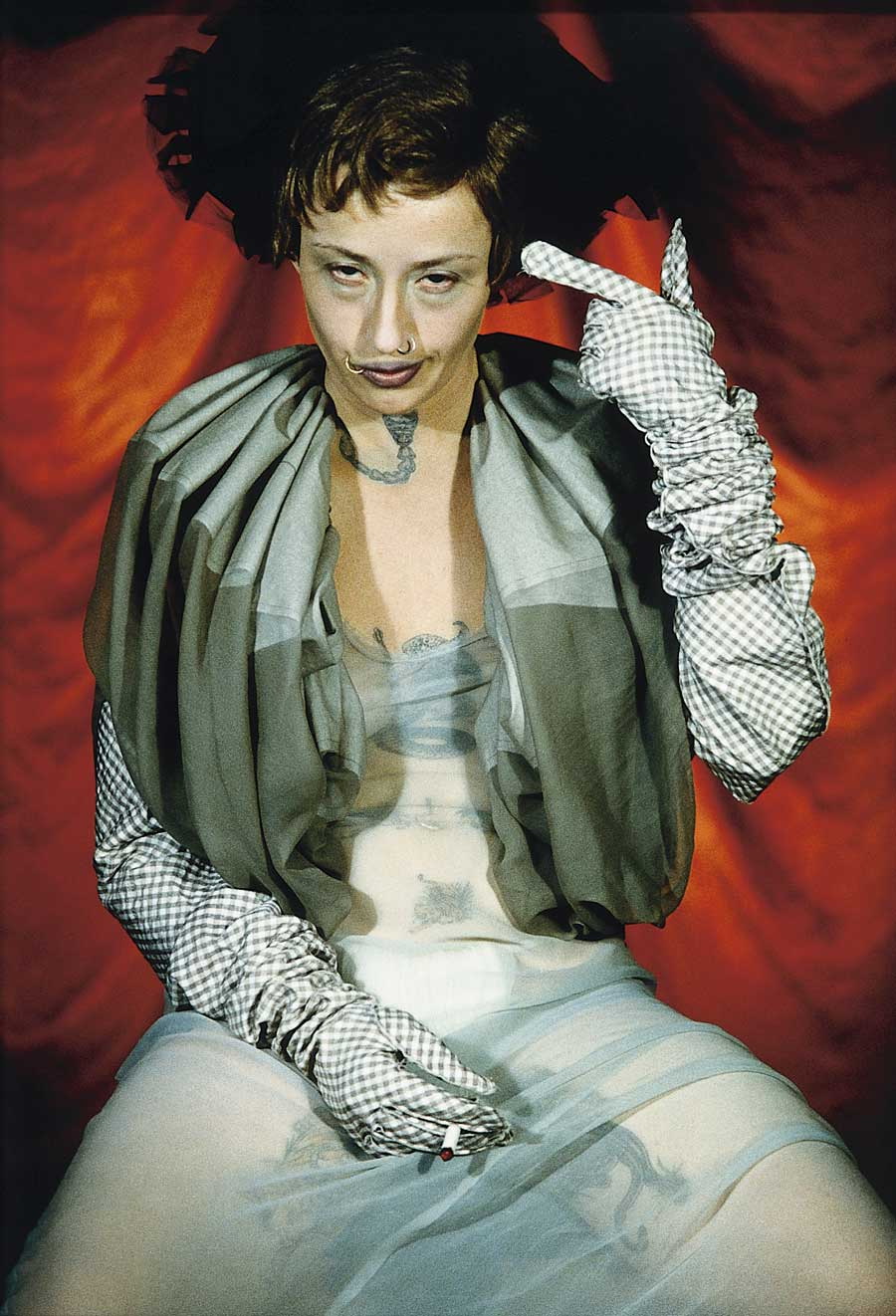 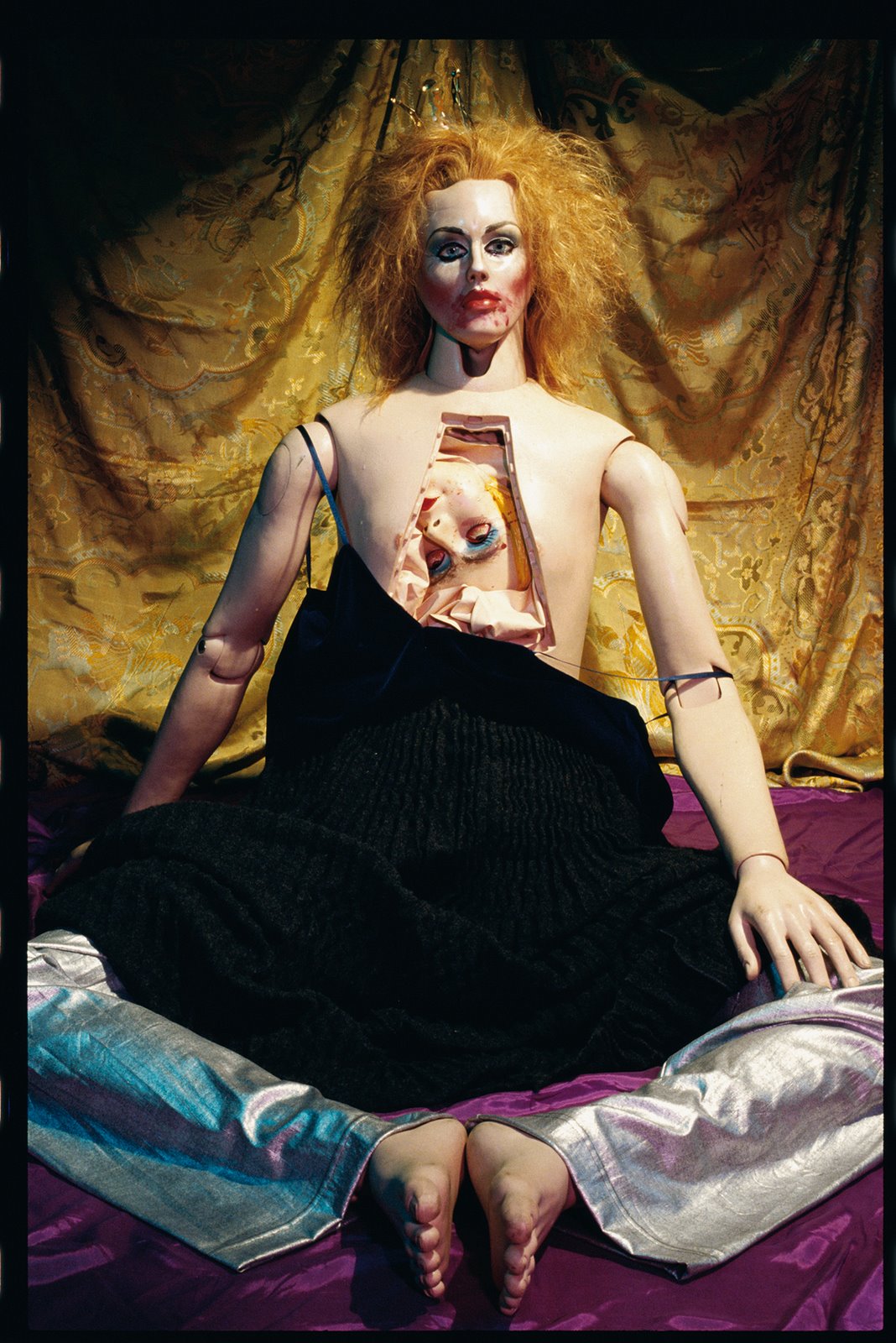 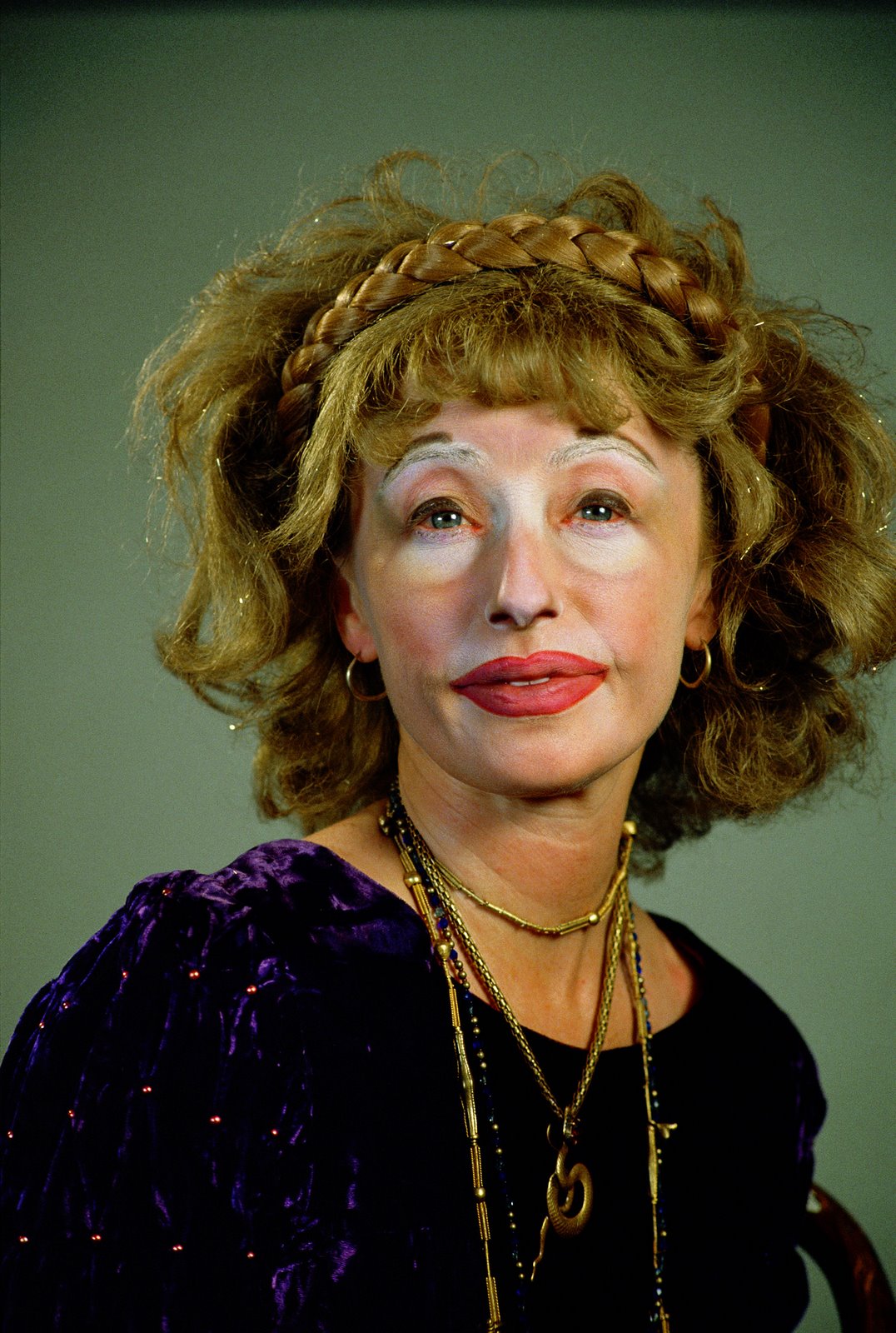 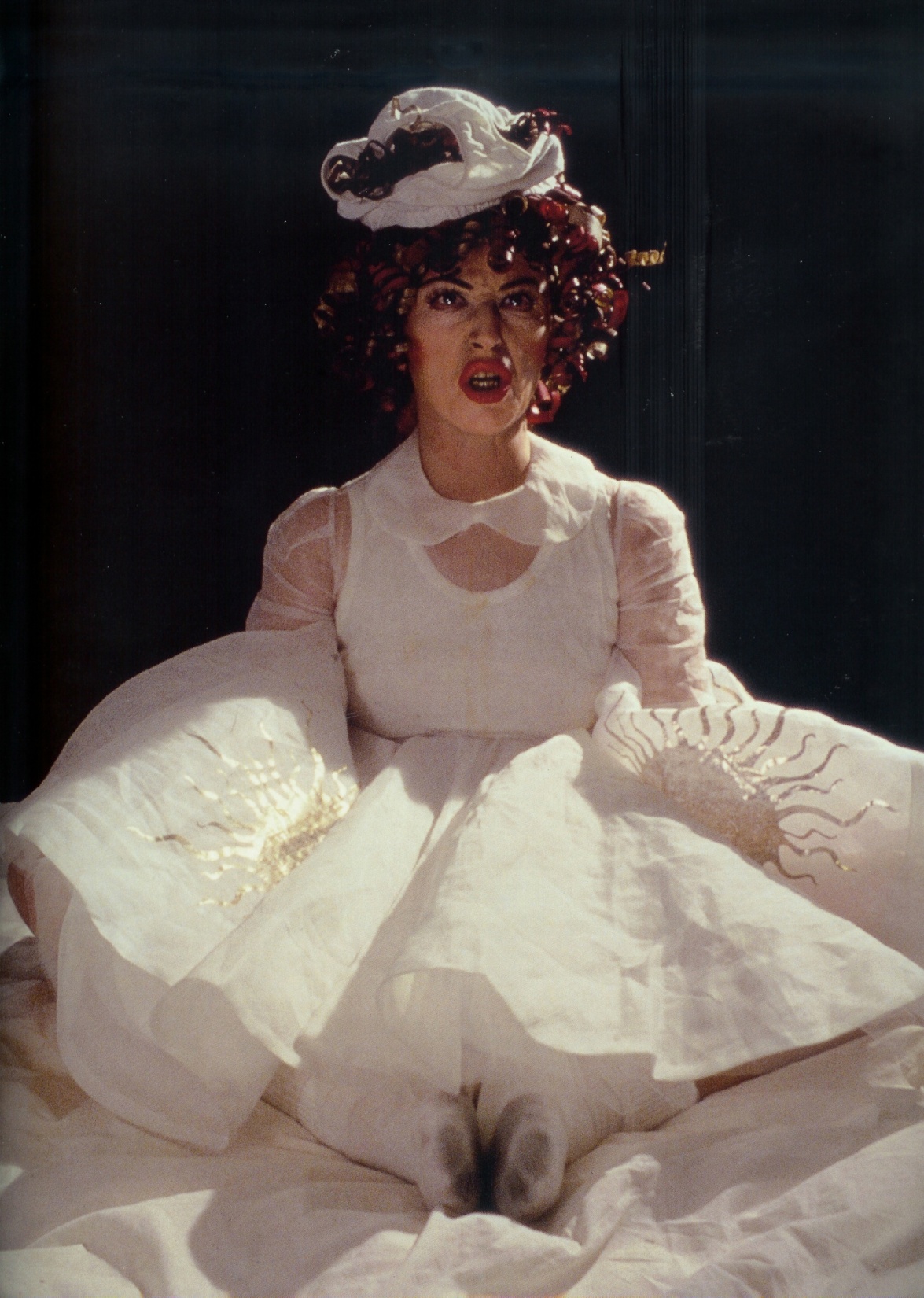 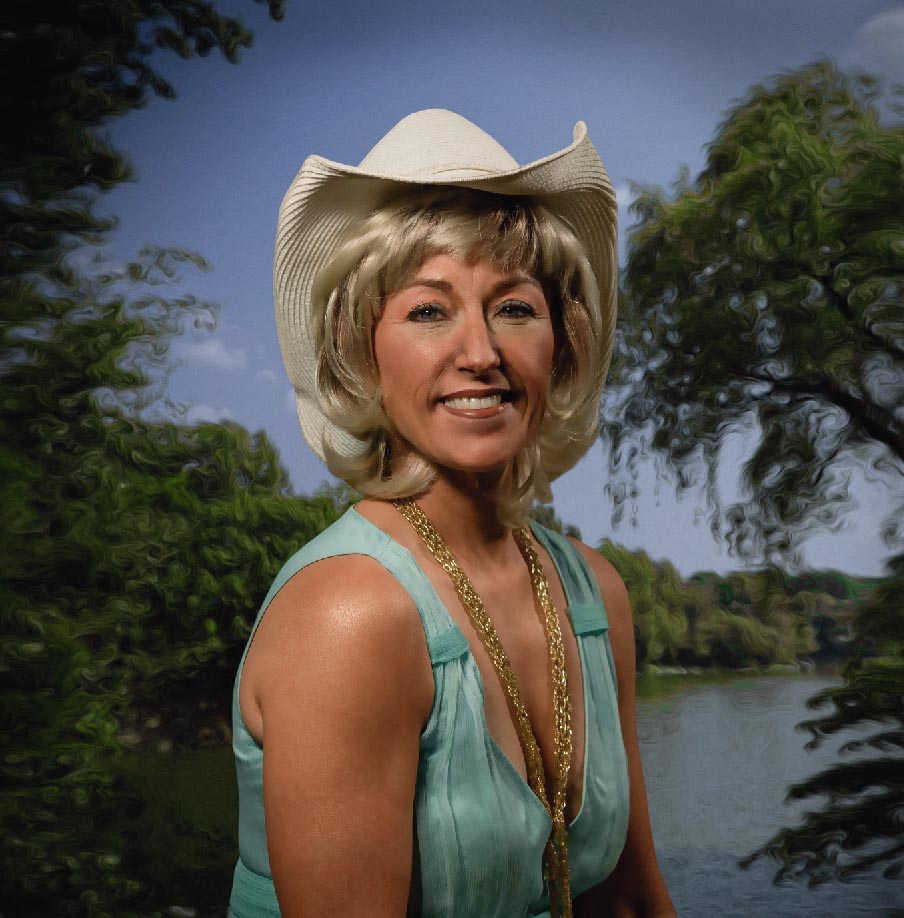 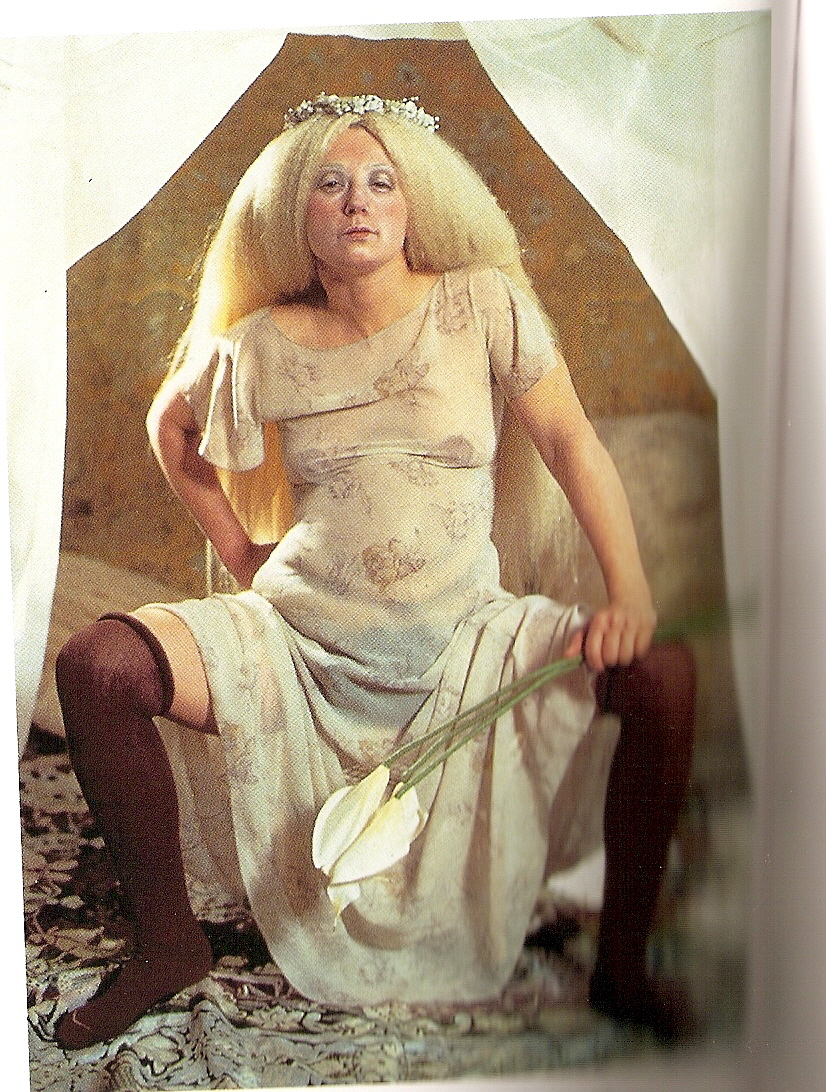